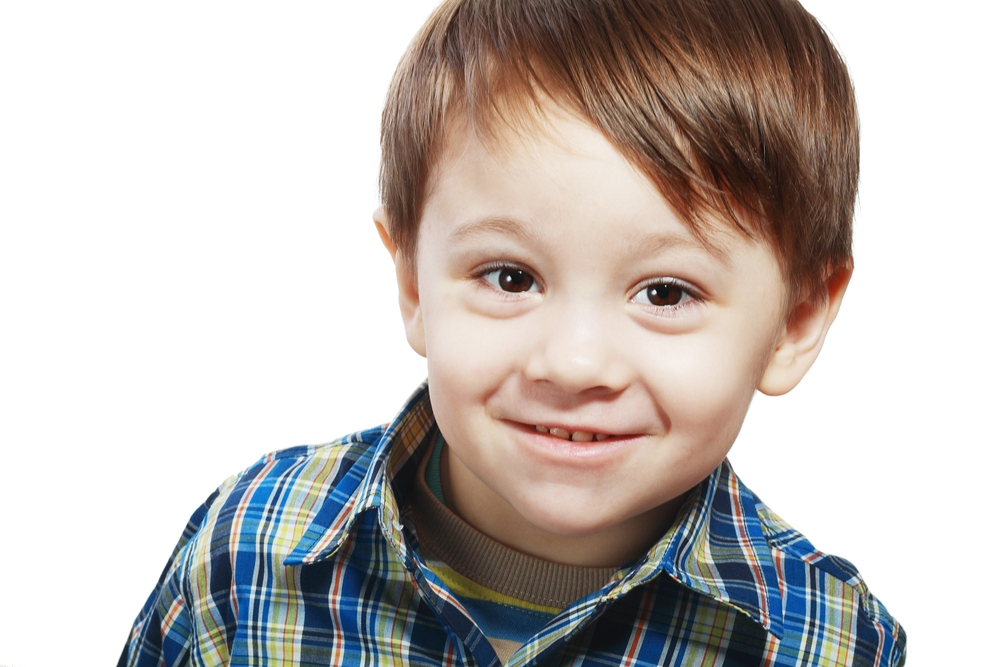 Barry’s Story About
What Barry Thinks, Says, and Does
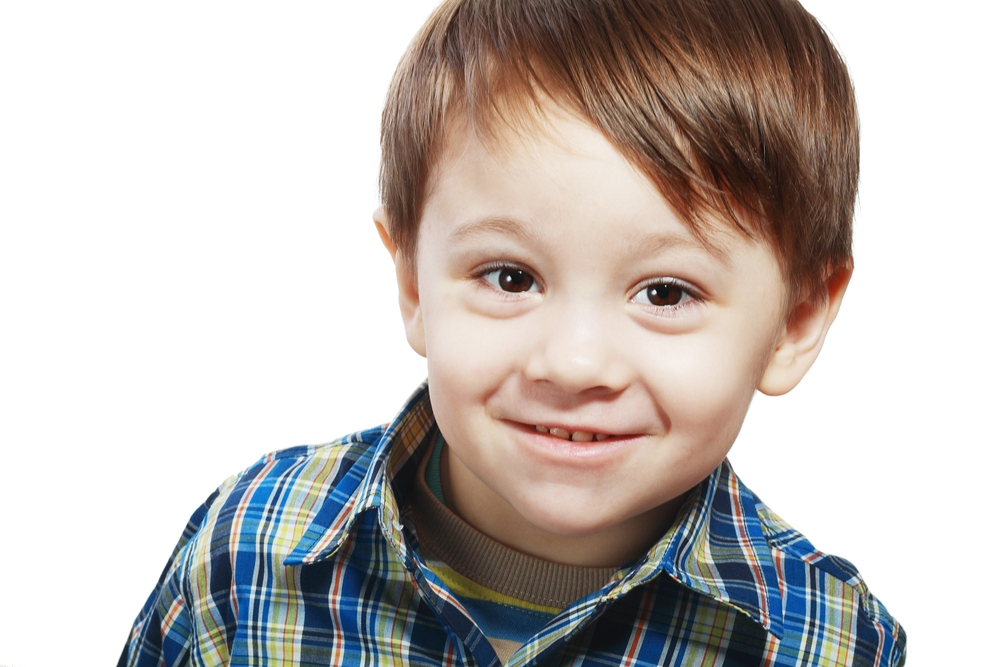 This is a picture of Barry.  Barry thinks, talks, and does many things.
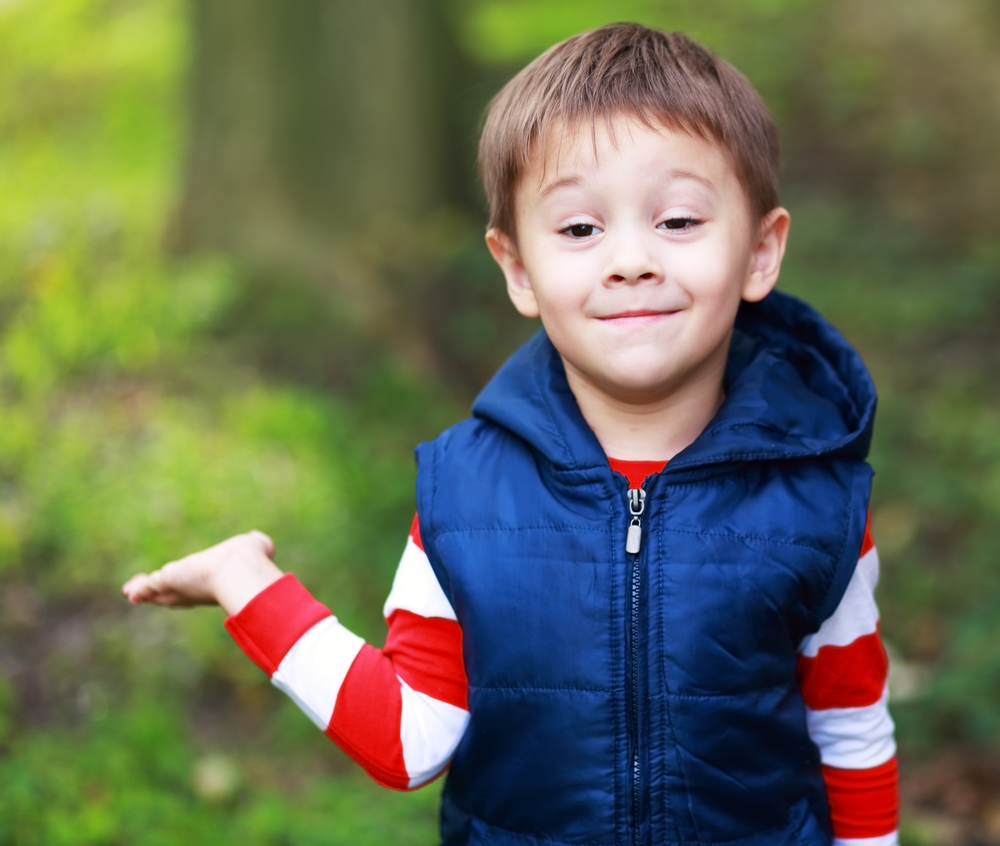 Each person has one brain. Barry thinks with Barry’s brain.  Only Barry can think with Barry’s brain.
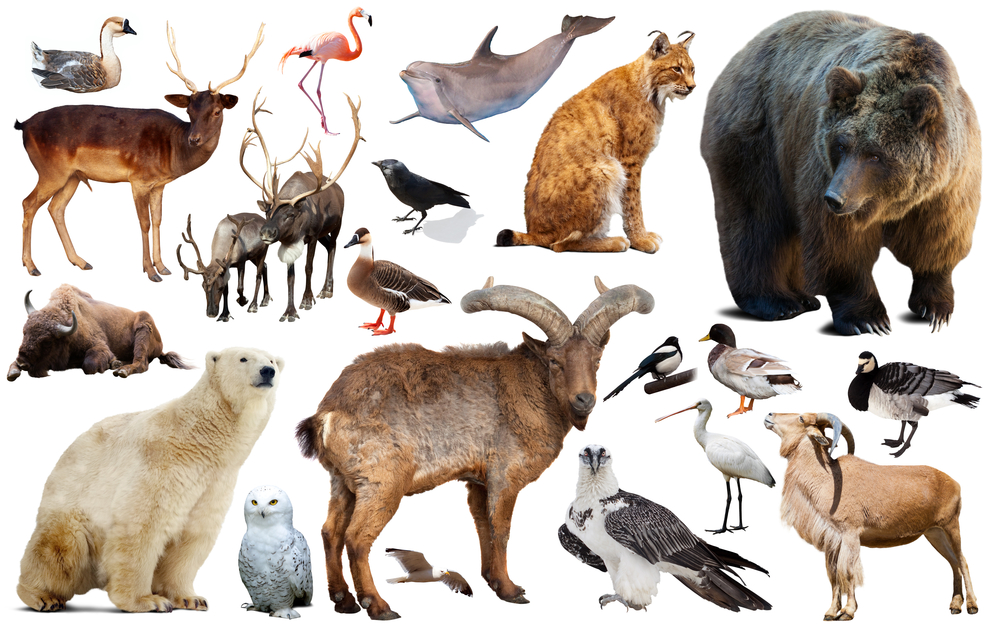 1
2
3
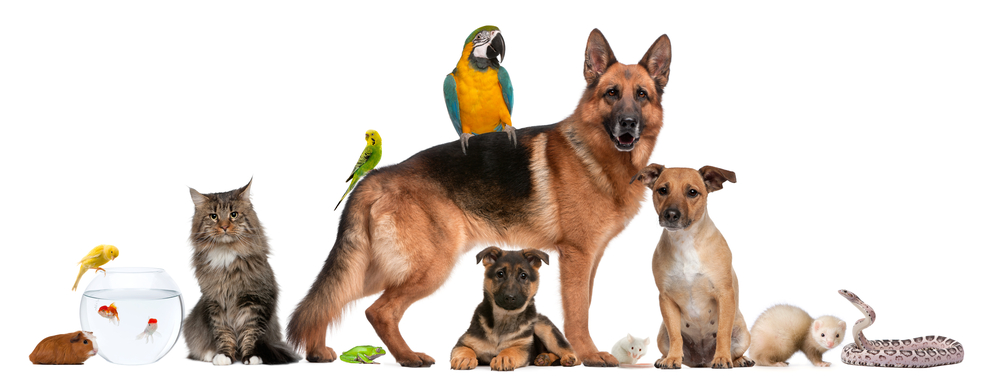 c
b
a
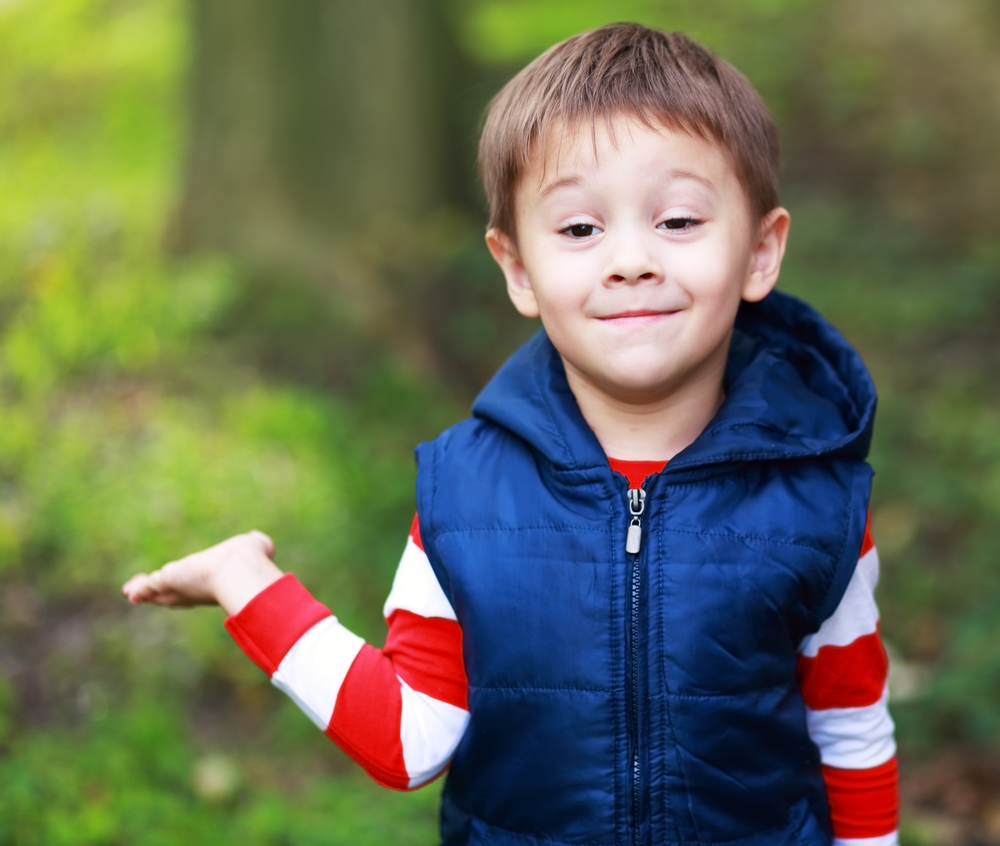 Barry is smart.  He knows about letters, numbers, animals, and other things, too.
1
2
3
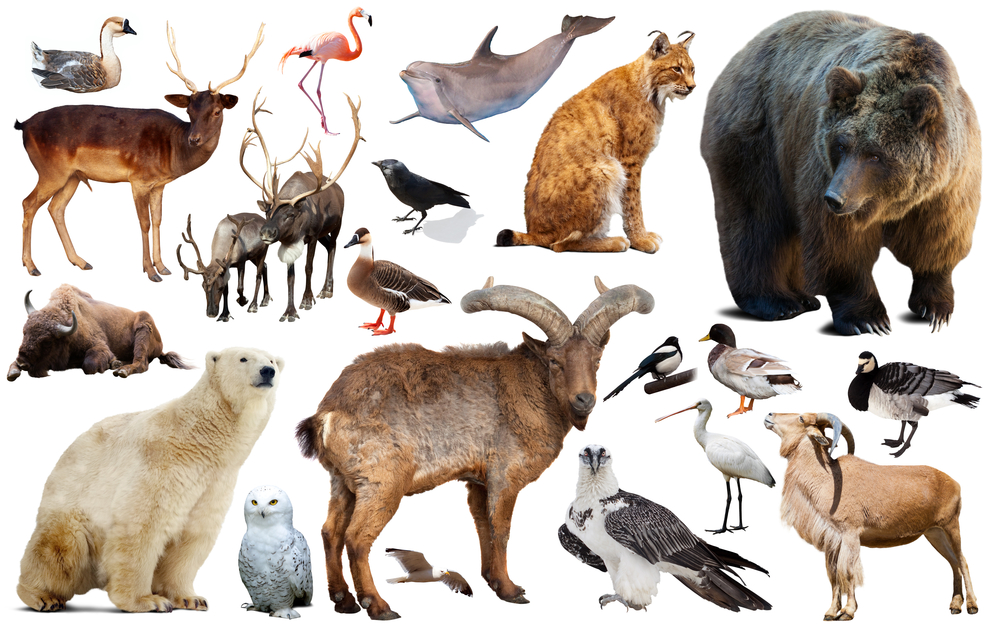 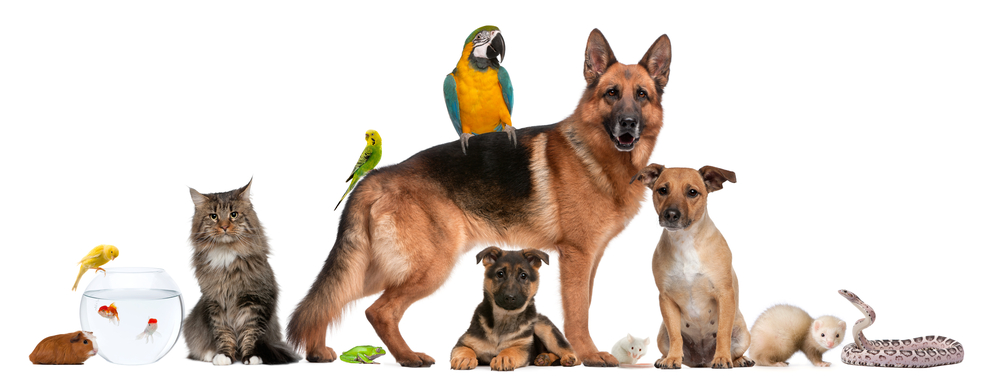 c
b
a
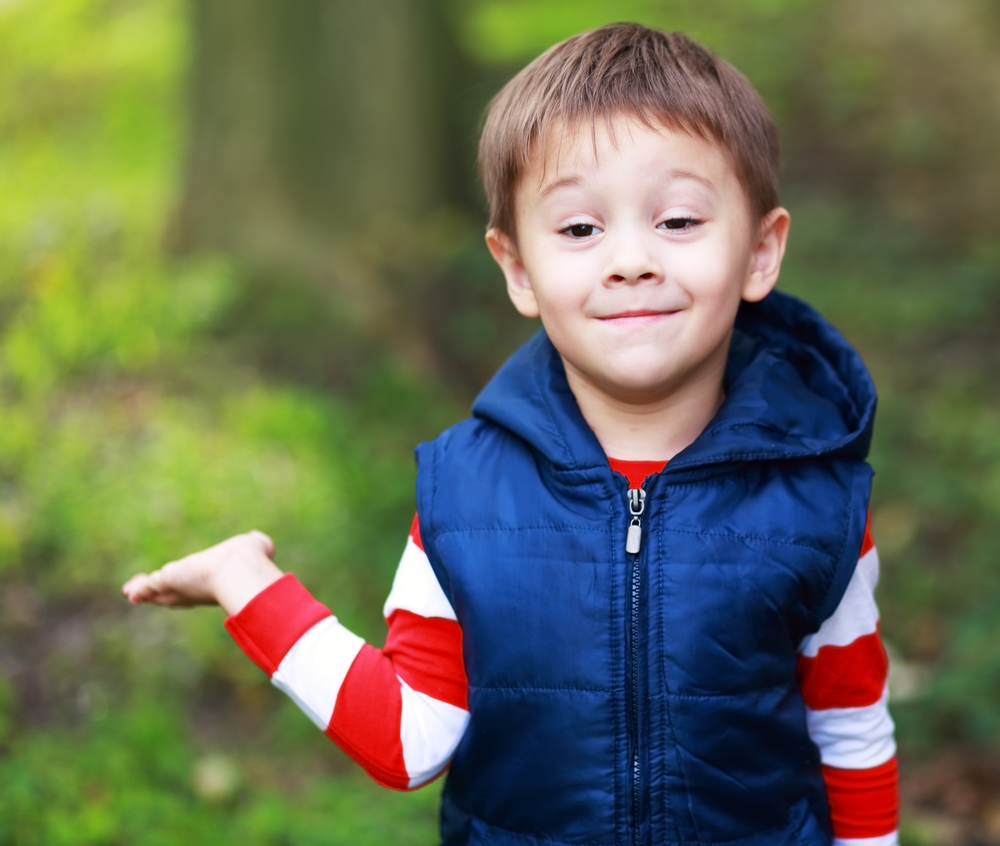 Barry is smart.  He knows about letters, numbers, animals, and other things, too.
1
2
3
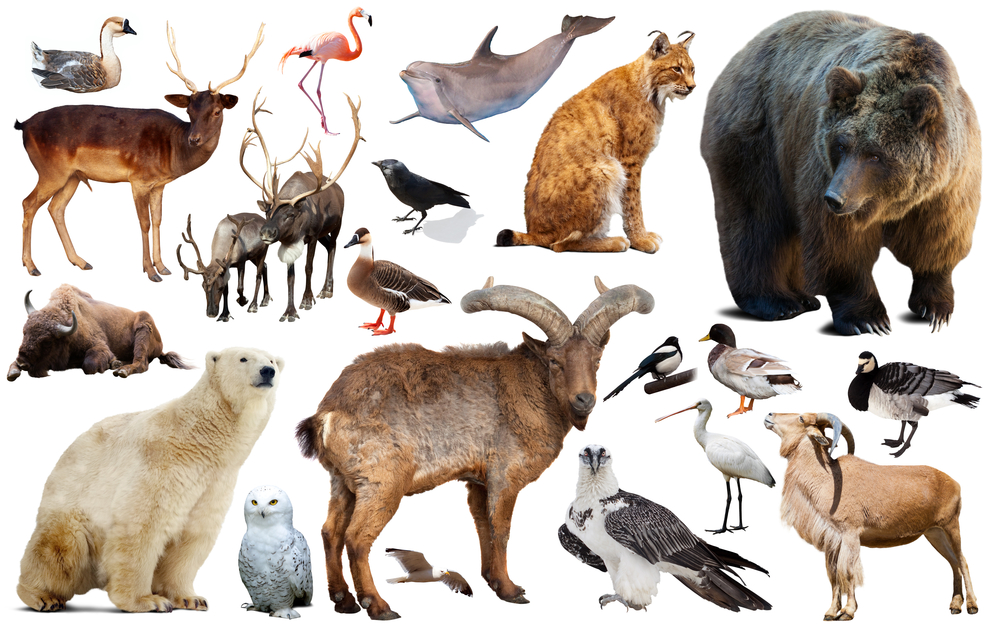 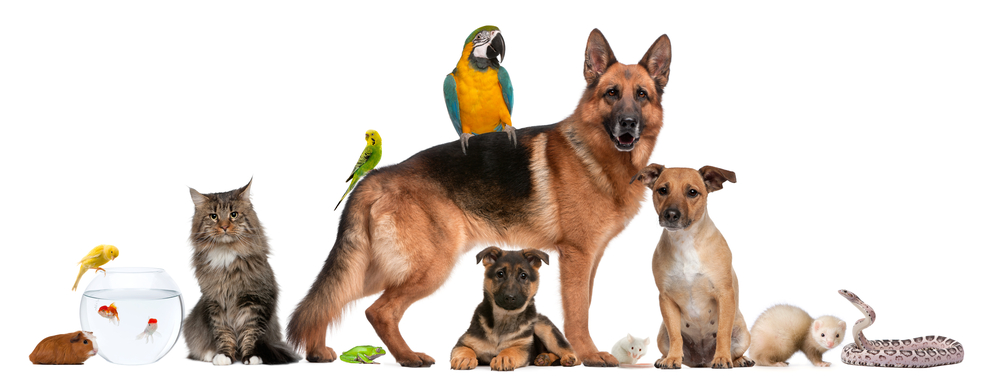 c
b
a
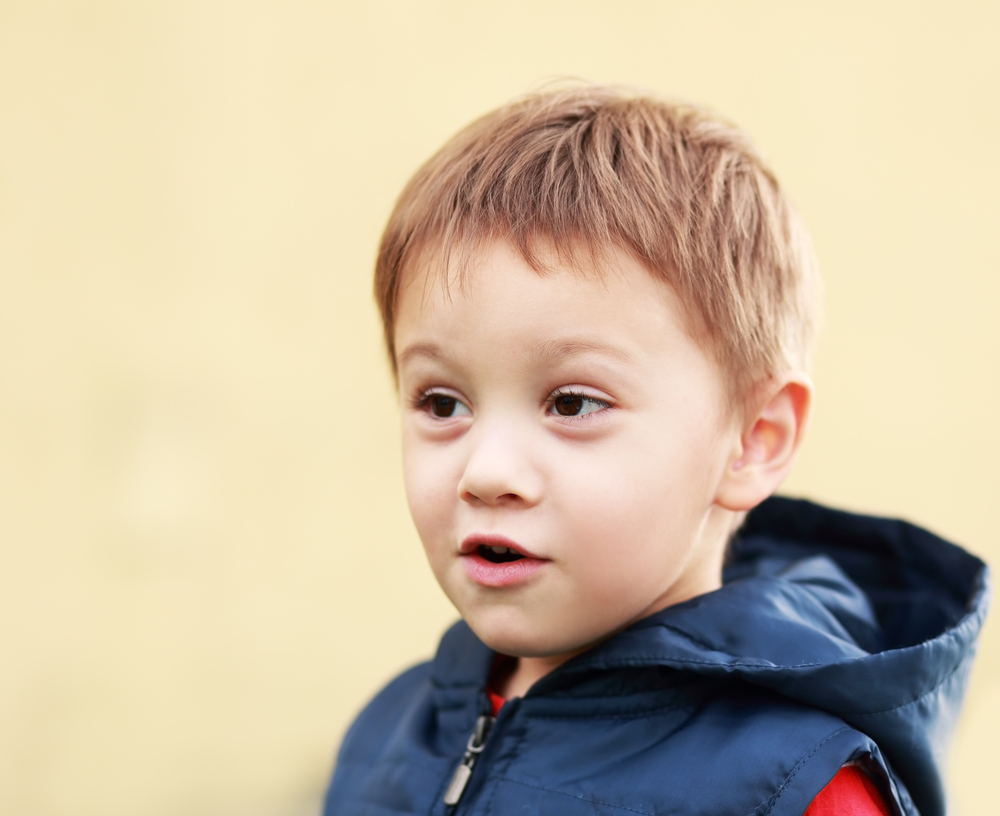 Barry asks questions and talks about things.
 
Only Barry knows what he will say next. Everyone has to wait to find out what Barry is going to say. 

Sometimes people are a little surprised by what Barry says. This is okay.
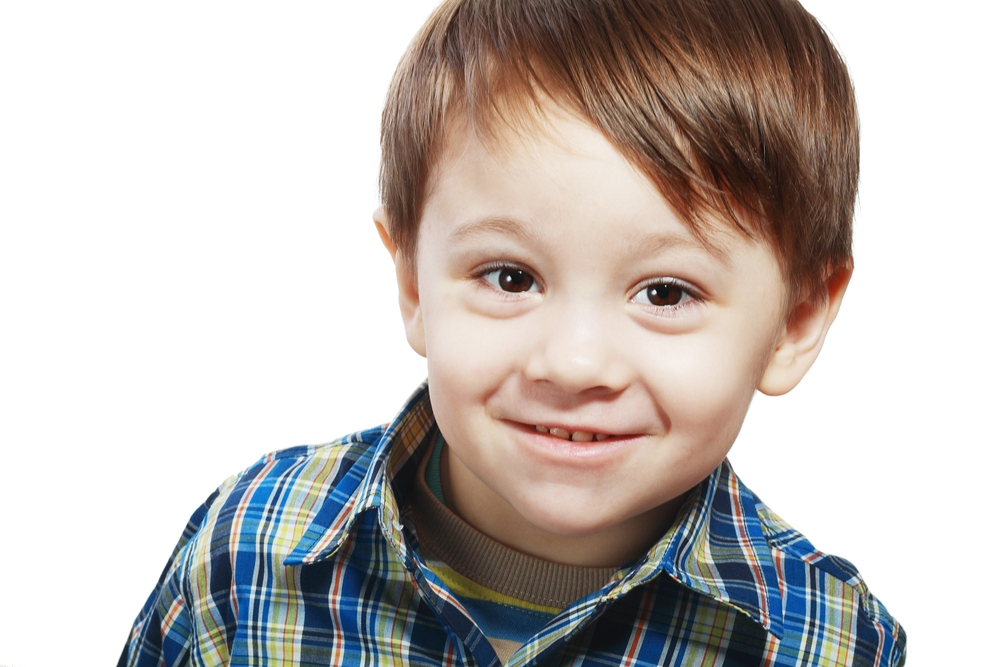 Barry thinks of fun things to do. Barry likes to go swimming with his mum or dad.  Sometimes, Barry tells stories using toys, stones, and twigs.
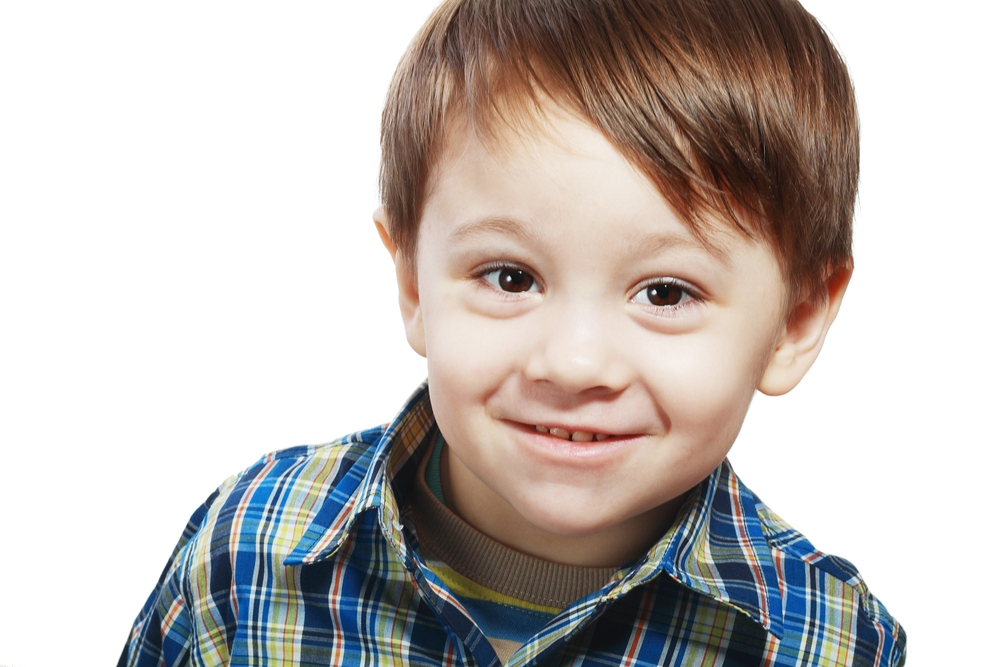 Barry thinks, talks, and does many things with Barry’s brain.  No one can do it quite the same.